13.02.2019
Влияние «болевых точек» корпоративного управления в банках  на кредитный рейтинг
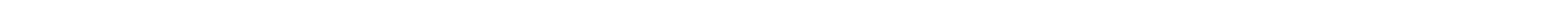 Аналитическое Кредитное Рейтинговое Агентство (АКРА)
Заместитель директора группы рейтингов финансовых институтов АКРА
Валерий Пивень,
CFA, к.э.н.
http://www.acra-ratings.ru/
Банки с максимальной оценкой качества управления во «вселенной» АКРА отсутствуют
1
http://www.acra-ratings.ru/
Оценка качества корпоративного управления дочерних иностранных банков, работающих в РФ, превосходит оценку их российских конкурентов
2
АКРА учитывает защищенность держателей обязательств банков при оценке качества корпоративного управления
Классический подход к оценке качества корпоративного управления

Эффективное корпоративное управление способствует защите интересов акционеров (shareholders).
Критерий эффективности: рентабельность собственных средств, рост экономической стоимости и т.д.

Подход АКРА

Эффективное корпоративное управление способствует защите интересов не только акционеров, но и иных сторон (stakeholders), которые могут пострадать в результате дефолта кредитной организации.
Критерий эффективности: поддержание баланса интересов акционеров и держателей обязательств кредитной организации, кредитный рейтинг.
3
http://www.acra-ratings.ru/
Система корпоративного управления должны учитывать следующие принципы:
Ответственность менеджмента перед держателями обязательств;

Понимание акционерами невозможности долгосрочного выживания банка без учёта интересов держателей обязательств;

Наличие развитого механизма контроля и ограничения аппетита к риску, способного компенсировать стремление акционеров и менеджмента к достижению односторонних выгод управления банком (значимая роль совета директоров / наблюдательного совета и подразделений риск-менеджмента)

СИСТЕМА КОРПОРАТИВНОГО УПРАВЛЕНИЯ БАНКА НЕ МОЖЕТ БЫТЬ ПРИЗНАНА АКРА ЭФФЕКТИВНОЙ, ЕСЛИ ОНА НЕ РЕАЛИЗУЕТ ДАННЫЕ ПРИНЦИПЫ!
4
http://www.acra-ratings.ru/
Источники проблем корпоративного управления – угрозы для выживания банка
Акционеры фактически диктуют исполнительному руководству кредитной организации конкретные решения, противоречащие стратегии устойчивого развития банка, ведущие к финансированию проектов акционера в ущерб кредитной организации

Характерно для государственных и квази-государственных банков, малых частных банков

Исполнительное руководство кредитной организации выходит из под контроля акционеров

Характерно для банков, входящих в крупные ФПГ
5
http://www.acra-ratings.ru/
Нарушение баланса интересов сторон, имеющих отношение к деятельности банка, ведет к нестабильности его функционирования
Отсутствие реальной стратегии устойчивого развития кредитной организации

Стратегия, как план действий, подменяется набором деклараций о намерениях. В действиях банков отсутствуют системность и последовательность. Высокая частота «сюрпризов». 

Снижение эффективности системы риск-менеджмента (РМ)

Функции рисковиков становятся номинальными. РМ превращается из системы, контролирующей риск аппетит, в часть механизма маскировки проблем. Ключевые решения принимаются в обход рисковиков.
6
http://www.acra-ratings.ru/
Отсутствие полномочий и независимости у риск-менеджмента провоцирует принятие банком повышенных рисков
Высокий объём кредитов связанным сторонам;

Высокий объём кредитов с заведомо высоким уровнем риска (кредитование строительства и операций с недвижимостью и т.д.);

Наращивание непрофильных активов;

Неадекватный мониторинг изменения финансового состояния заемщиков;

Недооценка значимости контрагентского рыночного и операционного рисков.

ДАННЫЕ ФАКТОРЫ ПРЯМО ВЕДУТ К СНИЖЕНИЮ ОЦЕНКИ КРЕДИТОСПОБНОСТИ БАНКОВ АКРА!
7
http://www.acra-ratings.ru/
Показатели качества активов различных групп банков
8
http://www.acra-ratings.ru/
Внутренние возможности повышения эффективности корпоративного управления ограничены
Отсутствие мотивации у лиц, принимающих ключевые решения в банках защищать интересы всех сторон

Слабый уровень персонификации ответственности лиц, контролирующих операционную деятельность банков, в случае неспособности кредитной организации выполнять свои обязательства

Moral Hazard - развитие институтов АСВ, ФКБС и др. способствует снижению самодисциплины кредитных организаций, их заинтересованности в построении эффективной системы корпоративного управления

Кадровый голод – дефицит специалистов высокого уровня, способных выстроить эффективную систему корпоративного управления.
9
http://www.acra-ratings.ru/
Выход может быть найден в усилении роли третьих сторон
Создание механизма, наделяющего держателей обязательств банков правами участия в контроле над деятельностью кредитных организаций – возможности их участия в деятельности советов директоров

Повышение роли рейтинговых агентств – максимизация использования кредитных рейтингов в банковской деятельности

Повышение ответственности аудиторов за качество осуществляемых проверок

Развитие института независимых директоров
10
http://www.acra-ratings.ru/
Общая информация об АКРА
Аналитическое Кредитное Рейтинговое Агентство (Акционерное общество) учреждено 20 ноября 2015 г.
Уставный капитал составляет более 3 млрд рублей
27 акционеров — крупнейшие российские компании и финансовые институты — каждый владеет 3,7% уставного капитала
Деятельность АКРА полностью соответствует требованиям Федерального закона №222-ФЗ
По состоянию на январь 2019 года кредитные рейтинги АКРА были включены в 43 нормативных документов
АКРА работает по присвоению рейтингов: 
Финансовым институтам (банки, небанковские финансовые организации, страховые организации)
Организациям корпоративного сектора
Региональным и муниципальным органы власти Российской Федерации
Национальная шкала кредитных рейтингов от ААА(RU) до D(RU)
Регулярный выпуск макроэкономических обзоров, квалифицированное аналитическое покрытие 20 секторов
11
http://www.acra-ratings.ru/
Контактная информация
Веб-сайт АКРА на русском языке: www.acra-ratings.ru
Веб-сайт АКРА на английском языке: www.acra-ratings.com
По общим вопросам:	            
Россия, Москва, 115035
Садовническая набережная, 75
+7 495 139 04 80
info@acra-ratings.ru
АКРА Рейтинговое агентство
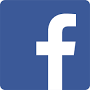 12
http://www.acra-ratings.ru/
Ограничение ответственности
(С) 2019
Аналитическое Кредитное Рейтинговое Агентство (Акционерное общество), АКРА (АО)
Москва, Садовническая набережная, д. 75
www.acra-ratings.ru

Аналитическое Кредитное Рейтинговое Агентство (АКРА) создано в 2015 году. Акционерами АКРА являются 27 крупнейших компаний России, представляющие финансовый и корпоративный сектора, а уставный капитал составляет более 3 млрд руб. Основная задача АКРА — предоставление качественного рейтингового продукта пользователям российского рейтингового рынка. Методологии и внутренние документы АКРА разрабатываются в соответствии с требованиями российского законодательства и с учетом лучших мировых практик в рейтинговой деятельности.
Представленная информация, включая, помимо прочего, кредитные и некредитные рейтинги, факторы рейтинговой оценки, подробные результаты кредитного анализа, методологии, модели, прогнозы, аналитические обзоры и материалы и иную информацию, размещенную на сайте АКРА (далее — Информация), а также программное обеспечение сайта и иные приложения, предназначены для использования исключительно в ознакомительных целях. Настоящая Информация не может модифицироваться, воспроизводиться, распространяться любым способом и в любой форме ни полностью, ни частично в рекламных материалах, в рамках мероприятий по связям с общественностью, в сводках новостей, в коммерческих материалах или отчетах без предварительного письменного согласия со стороны АКРА и ссылки на источник. Использование Информации в нарушение указанных требований и в незаконных целях запрещено.
Кредитные рейтинги АКРА отражают мнение АКРА относительно способности рейтингуемого лица исполнять принятые на себя финансовые обязательства или относительно кредитного риска отдельных финансовых обязательств и инструментов рейтингуемого лица на момент опубликования соответствующей Информации.
Некредитные рейтинги АКРА отражают мнение АКРА о некоторых некредитных рисках, принимаемых на себя заинтересованными лицами при взаимодействии с рейтингуемым лицом.
Присваиваемые кредитные и некредитные рейтинги отражают всю относящуюся к рейтингуемому лицу и находящуюся в распоряжении АКРА существенную информацию (включая информацию, полученную от третьих лиц), качество и достоверность которой АКРА сочло надлежащими. АКРА не несет ответственности за достоверность информации, предоставленной клиентами или связанными третьими сторонами. АКРА не осуществляет аудита или иной проверки представленных данных и не несет ответственности за их точность и полноту. АКРА проводит рейтинговый анализ представленной клиентами информации с использованием собственных методологий. Тексты утвержденных методологий доступны на сайте АКРА по адресу: www.acra-ratings.ru/criteria.
Единственным источником, отражающим актуальную Информацию, в том числе о кредитных и некредитных рейтингах, присваиваемых АКРА, является официальный интернет-сайт АКРА — www.acra-ratings.ru. Информация представляется на условии «как есть».
Информация должна рассматриваться пользователями исключительно как мнение АКРА и не является советом, рекомендацией, предложением покупать, держать или продавать ценные бумаги или любые финансовые инструменты, офертой или рекламой.
АКРА, его работники, а также аффилированные с АКРА лица (далее — Стороны АКРА) не предоставляют никакой выраженной в какой-либо форме или каким-либо образом непосредственной или подразумеваемой гарантии в отношении точности, своевременности, полноты или пригодности Информации для принятия инвестиционных или каких-либо иных решений. АКРА не выполняет функции фидуциария, аудитора, инвестиционного или финансового консультанта. Информация должна расцениваться исключительно как один из факторов, влияющих на инвестиционное или иное бизнес-решение, принимаемое любым лицом, использующим ее. Каждому из таких лиц необходимо провести собственное исследование и дать собственную оценку участнику финансового рынка, а также эмитенту и его долговым обязательствам, которые могут рассматриваться в качестве объекта покупки, продажи или владения. Пользователи Информации должны принимать решения самостоятельно, привлекая собственных независимых консультантов, если сочтут это необходимым.
Стороны АКРА не несут ответственности за любые действия, совершенные пользователями на основе данной Информации. Стороны АКРА ни при каких обстоятельствах не несут ответственности за любые прямые, косвенные или случайные убытки и издержки, возникшие у пользователей в связи с интерпретациями, выводами, рекомендациями и иными действиями третьих лиц, прямо или косвенно связанными с такой информацией.
Информация, предоставляемая АКРА, актуальна на дату подготовки и опубликования материалов и может изменяться АКРА в дальнейшем. АКРА не обязано обновлять, изменять, дополнять Информацию или уведомлять кого-либо об этом, если это не было зафиксировано отдельно в письменном соглашении или не требуется в соответствии с законодательством Российской Федерации.
АКРА не оказывает консультационных услуг. АКРА может оказывать дополнительные услуги, если это не создает конфликта интересов с рейтинговой деятельностью.
АКРА и его работники предпринимают все разумные меры для защиты всей имеющейся в их распоряжении конфиденциальной и/или иной существенной непубличной информации от мошеннических действий, кражи, неправомерного использования или непреднамеренного раскрытия. АКРА обеспечивает защиту конфиденциальной информации, полученной в процессе деятельности, в соответствии с требованиями законодательства Российской Федерации.
13
http://www.acra-ratings.ru/